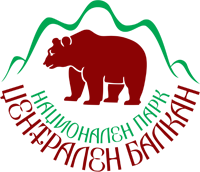 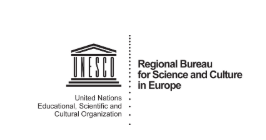 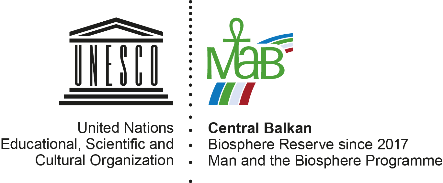 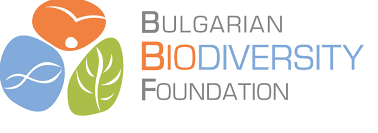 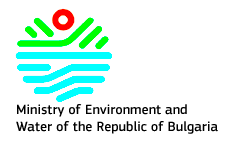 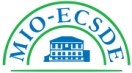 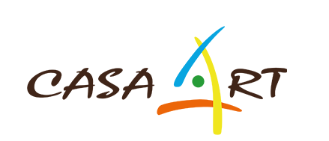 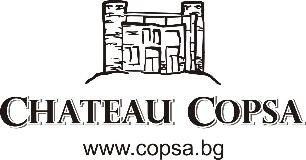 1
SUMMER UNIVERSITY ON “INTEGRATED MANAGEMENT, SUSTAINABLE TOURISM AND PROMOTION OF BIOSPHERE RESERVES”                     Central Balkan Biosphere Reserve, Bulgaria, July 2019
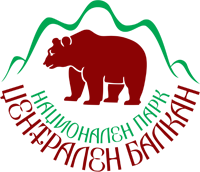 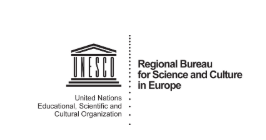 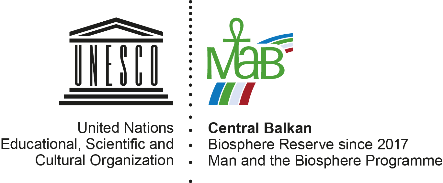 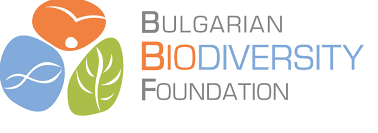 Sustainable tourism – mission possible!
Eleonora Yosifova
Bulgarian Association for Alternative Tourism
2
SUMMER UNIVERSITY ON “INTEGRATED MANAGEMENT, SUSTAINABLE TOURISM AND PROMOTION OF BIOSPHERE RESERVES”                     Central Balkan Biosphere Reserve, Bulgaria, July 2019
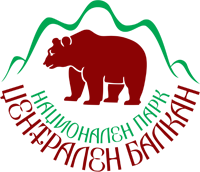 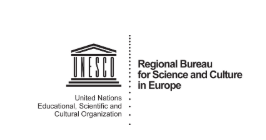 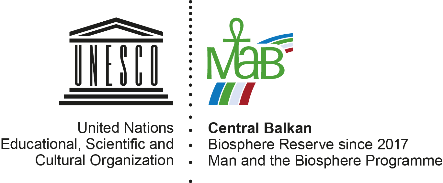 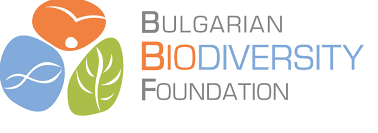 What is sustainable tourism?
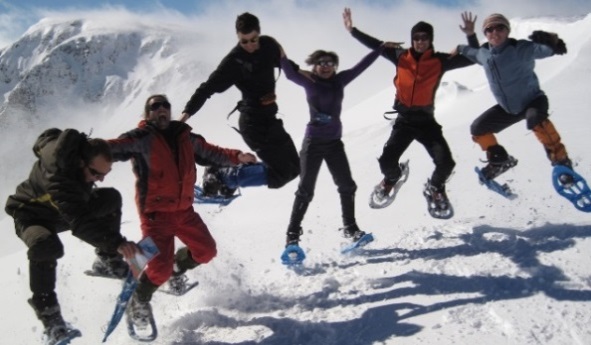 Economic viability 
Local prosperity 
Employment quality 
Social Equity 
Visitor Fulfillment 
Local Control 
Community Wellbeing 
Cultural Richness 
Physical Integrity 
Biological Diversity 
Resource Efficiency 
Environmental Purity
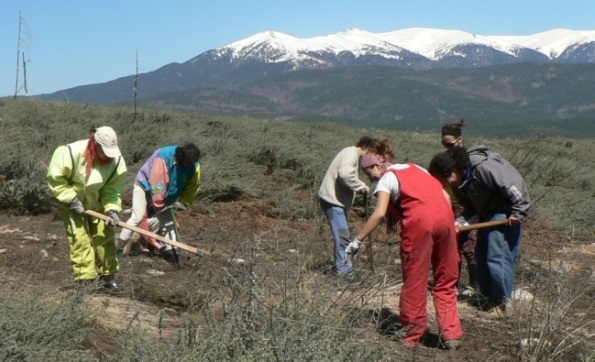 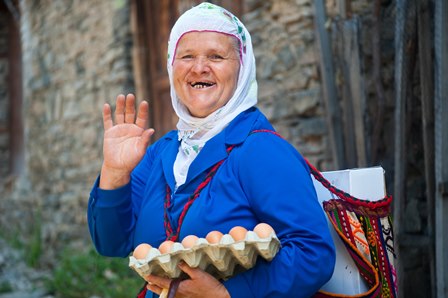 3
SUMMER UNIVERSITY ON “INTEGRATED MANAGEMENT, SUSTAINABLE TOURISM AND PROMOTION OF BIOSPHERE RESERVES”                     Central Balkan Biosphere Reserve, Bulgaria, July 2019
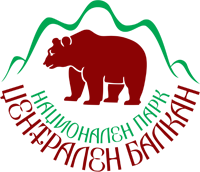 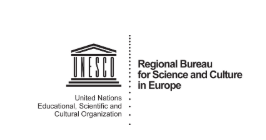 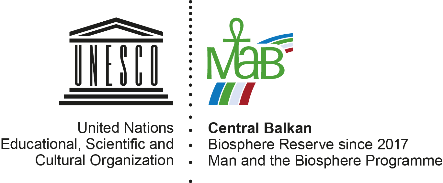 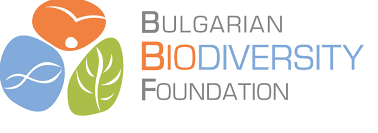 3 P: People, Planet, Profit
Product with minimal impact on the environment
Support for the protection of the cultural and natural heritage of the visited region
Contributing to the social and economic development of local communities

We need to manage all tourism resources in a way that ensures their protection and long-term use.
4
SUMMER UNIVERSITY ON “INTEGRATED MANAGEMENT, SUSTAINABLE TOURISM AND PROMOTION OF BIOSPHERE RESERVES”                     Central Balkan Biosphere Reserve, Bulgaria, July 2019
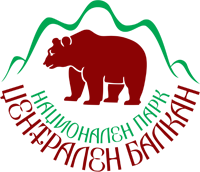 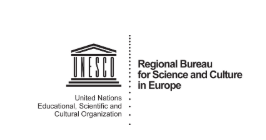 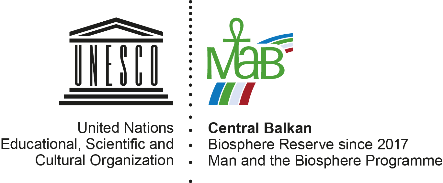 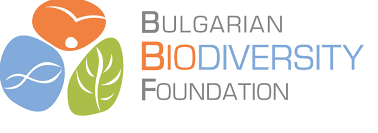 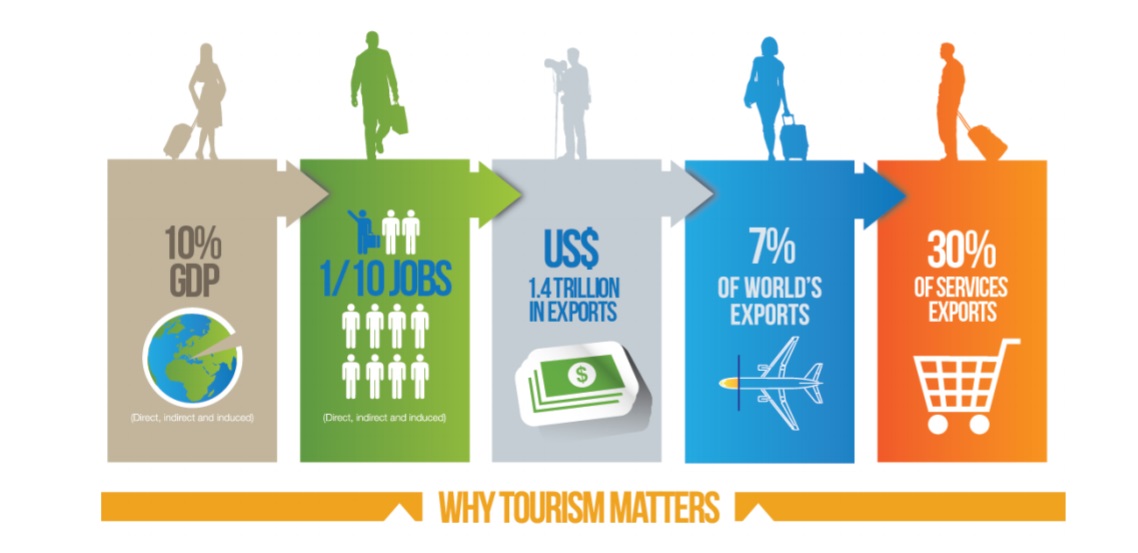 5
SUMMER UNIVERSITY ON “INTEGRATED MANAGEMENT, SUSTAINABLE TOURISM AND PROMOTION OF BIOSPHERE RESERVES”                     Central Balkan Biosphere Reserve, Bulgaria, July 2019
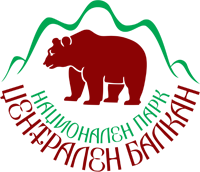 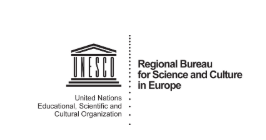 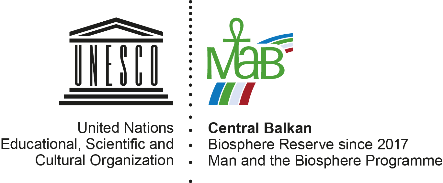 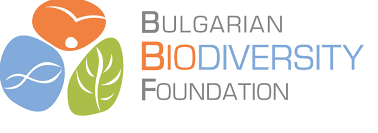 Challenges
1. Expected almost double growth in global tourism over the next 15 years
In 2030, the expectations are for 1.8 billion tourists per year (5 million daily) in international tourism and about 5-6 billion in domestic tourism
Major cause - Asian growing population and growth in Asian tourism to outward markets
2. Climate change and tourism
In Bulgaria - an expected extension of the summer season and a threat to winter tourism (shortening, especially at lower altitude resorts like Chepelare), water scarcity - a threat to golf tourism
On the other hand, according to a report by the European Commission in 2015, tourism in the long run will be among the most affected by climate change, along with Spain and Italy.
3. Tourism in the fight against poverty
10% of GDP globally, one in 10 jobs (a total of 230 million people in tourism), and in over 50% of developing countries it has been declared a priority area in the fight against poverty. Challenges - decent pay, working conditions.
6
SUMMER UNIVERSITY ON “INTEGRATED MANAGEMENT, SUSTAINABLE TOURISM AND PROMOTION OF BIOSPHERE RESERVES”                     Central Balkan Biosphere Reserve, Bulgaria, July 2019
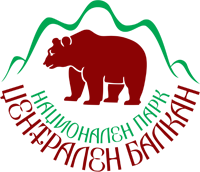 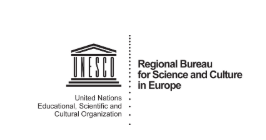 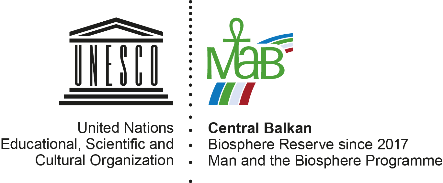 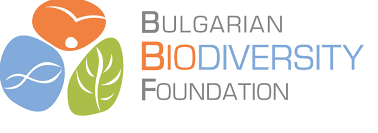 Overtourism
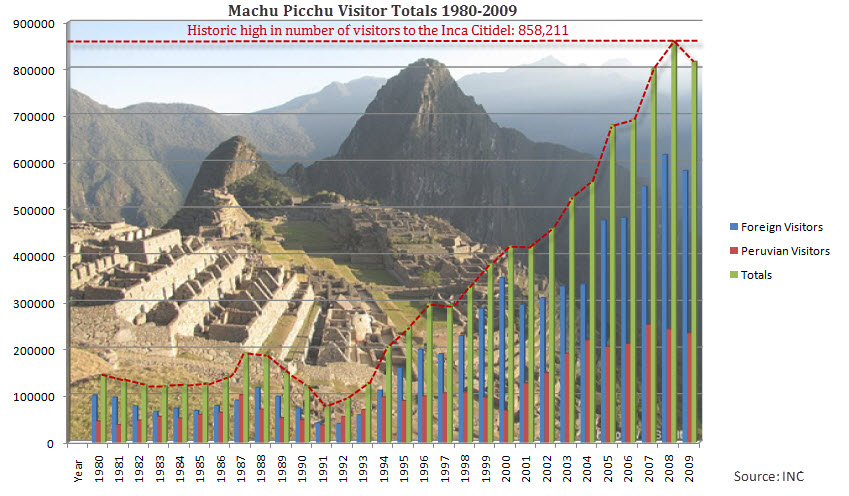 Machu Picchu
In 2012 – over 1 million tourists
 Decision for limit: 2500 tourists/ day and 400 tourists/ day in the citadel but there are days with more than 4000 tourists. 
Tourism companies declare that they need at least double the limit…

7 Rila lakes
Before the lift – 1000 tourists/ month
After the lift in 2009 – around 12 000 tourists/ month
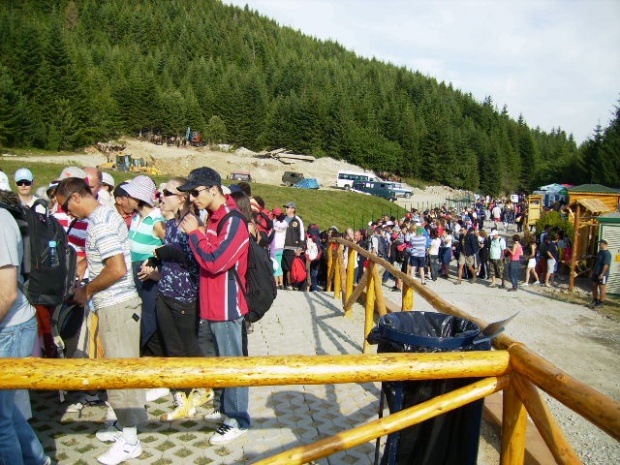 7
SUMMER UNIVERSITY ON “INTEGRATED MANAGEMENT, SUSTAINABLE TOURISM AND PROMOTION OF BIOSPHERE RESERVES”                     Central Balkan Biosphere Reserve, Bulgaria, July 2019
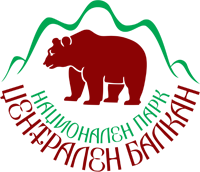 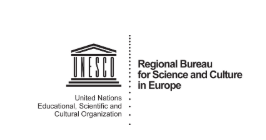 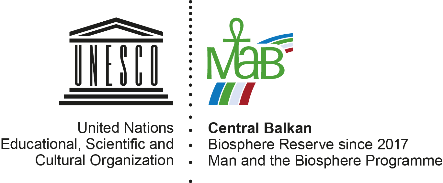 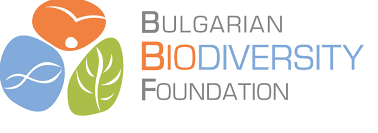 How tourism can become sustainable
Adaptation in the changing conditions – climate changes, political conditions, etc.
Long – term planning taking into account all the positive and negative aspects
Involvement of all the stakeholders in the process of making decisions
Taking into account the capacity of a destination/ natural or culture attraction („Loving them to death“):

In ecological aspect – the extent to which an ecosystem can be used by tourism without threating it. 

In socio – culture aspect – the extend to which the number of tourists threatens to change the local lifestyle and culture. 

In psychological aspect – the extend beyond which there is no longer what attracted the tourists to one place – tranquillity, limited human impact, preserved nature, etc.
8
SUMMER UNIVERSITY ON “INTEGRATED MANAGEMENT, SUSTAINABLE TOURISM AND PROMOTION OF BIOSPHERE RESERVES”                     Central Balkan Biosphere Reserve, Bulgaria, July 2019
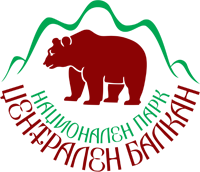 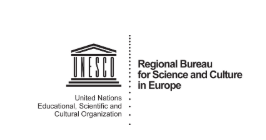 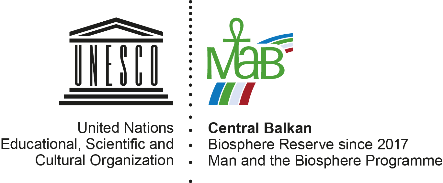 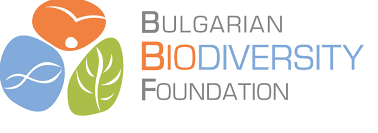 Accommodation and food
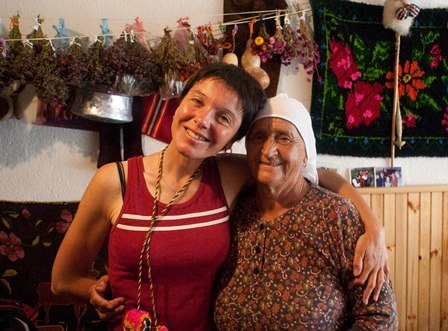 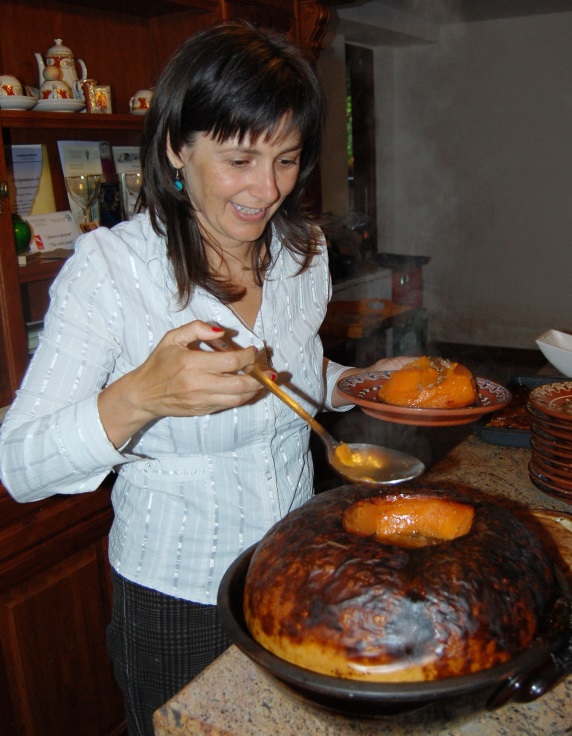 The principal “Love not Luxury“ – personal contact with the hosts
Local food, seasonal products – think about the food miles. Over 30% from the transport supports the food industry. 
1 regular product in British supermarket travels around 1.500 km to the shelf.
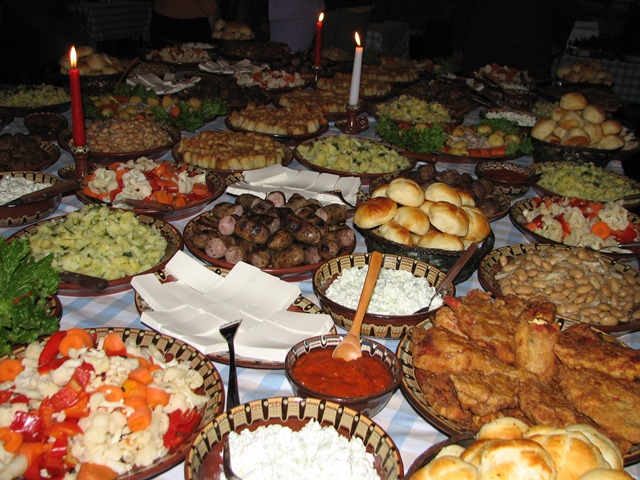 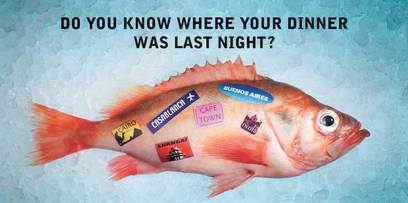 9
SUMMER UNIVERSITY ON “INTEGRATED MANAGEMENT, SUSTAINABLE TOURISM AND PROMOTION OF BIOSPHERE RESERVES”                     Central Balkan Biosphere Reserve, Bulgaria, July 2019
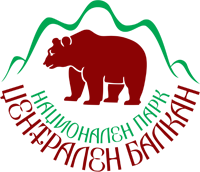 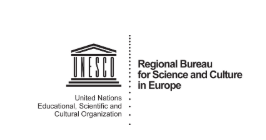 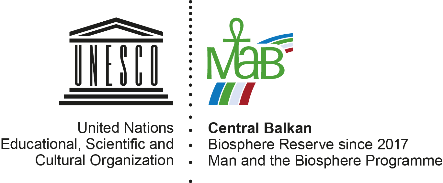 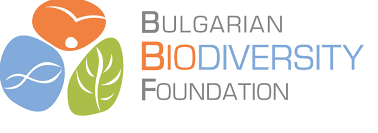 Try to find a place that takes care of the nature and people
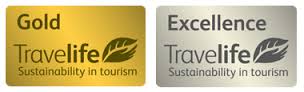 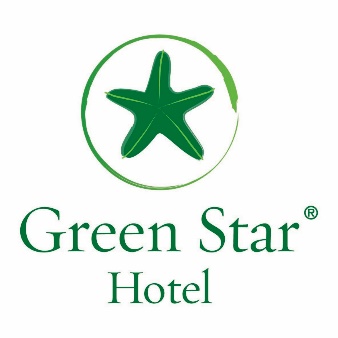 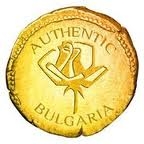 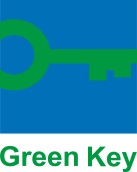 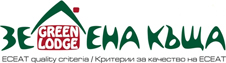 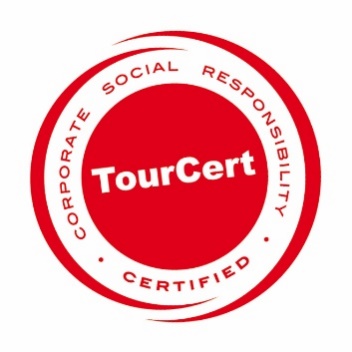 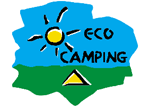 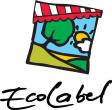 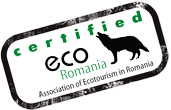 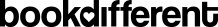 10
SUMMER UNIVERSITY ON “INTEGRATED MANAGEMENT, SUSTAINABLE TOURISM AND PROMOTION OF BIOSPHERE RESERVES”                     Central Balkan Biosphere Reserve, Bulgaria, July 2019
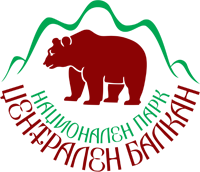 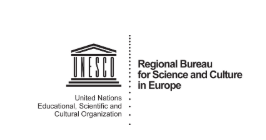 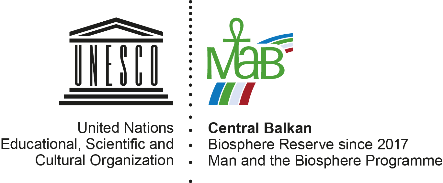 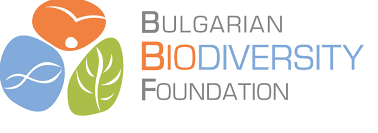 Transport
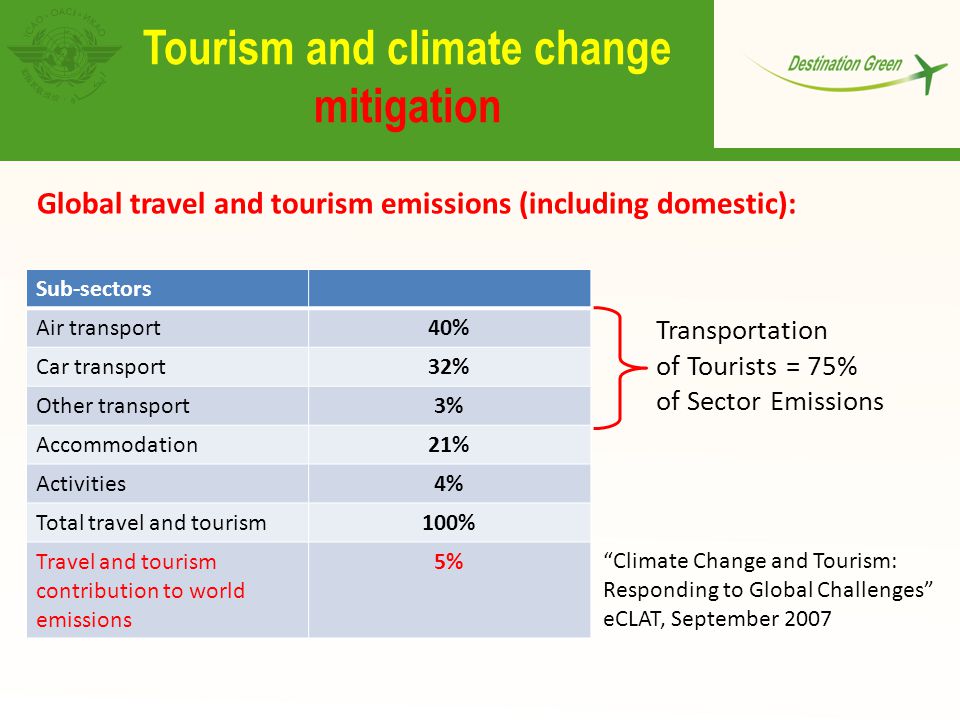 75 % of the emissions in the tourism are from the transportation
Choose to travel slowly, try to find alternatives when it is possible
There are different ways to lower your footprint
11
SUMMER UNIVERSITY ON “INTEGRATED MANAGEMENT, SUSTAINABLE TOURISM AND PROMOTION OF BIOSPHERE RESERVES”                     Central Balkan Biosphere Reserve, Bulgaria, July 2019
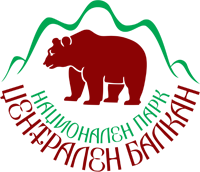 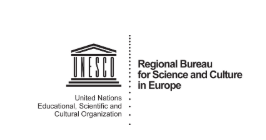 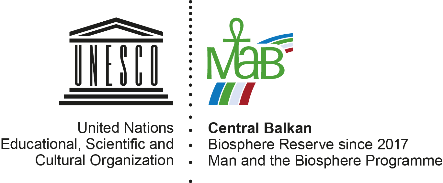 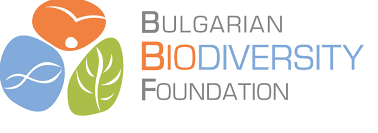 Communication with the tourists
The guides are our ambassadors
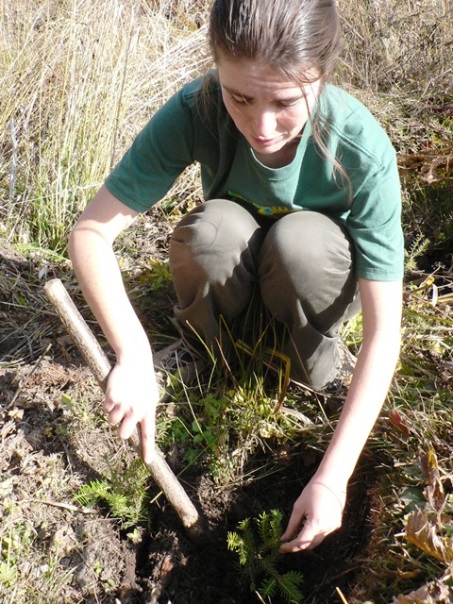 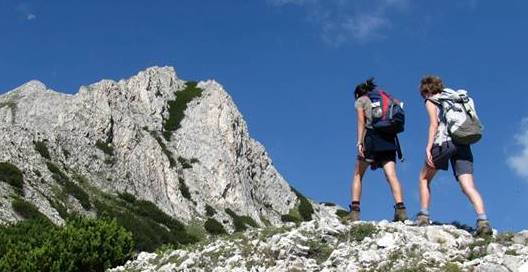 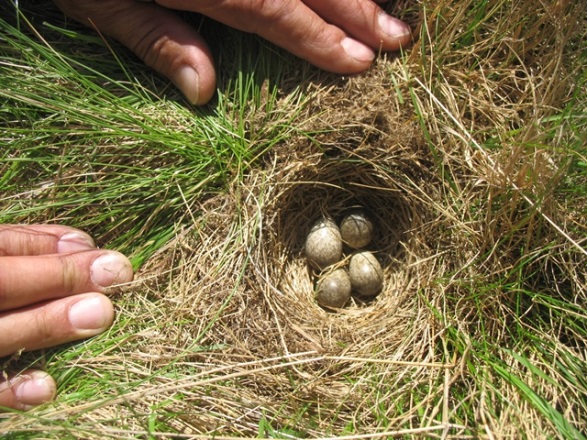 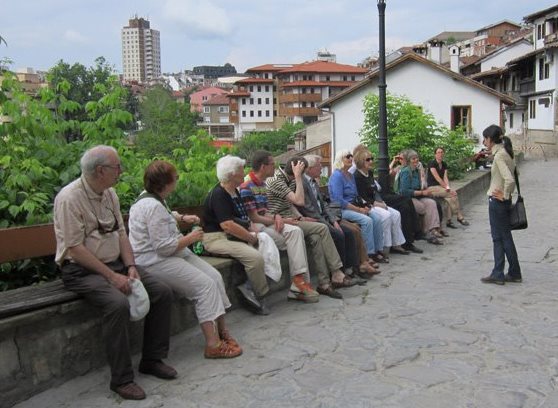 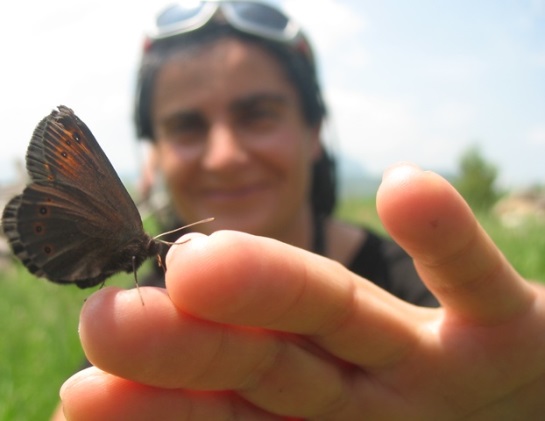 12
SUMMER UNIVERSITY ON “INTEGRATED MANAGEMENT, SUSTAINABLE TOURISM AND PROMOTION OF BIOSPHERE RESERVES”                     Central Balkan Biosphere Reserve, Bulgaria, July 2019
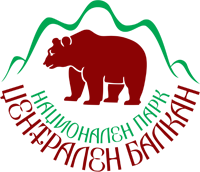 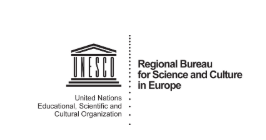 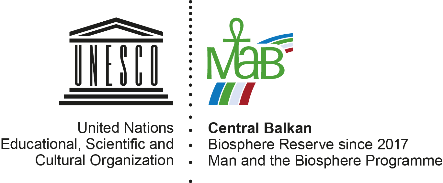 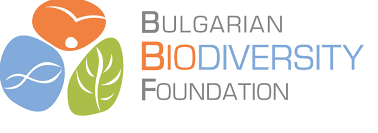 Local partner organizations
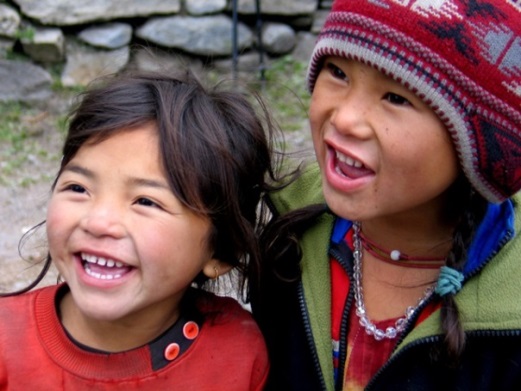 Choose the right partner – engagement with the sustainable tourism principals, licences and labour conditions (no exploitation of children and other)

Communication with the partners, motivation and education

Contracts with the partners – key clauses (child labor, anti-corruption, waste management and biodiversity protection)
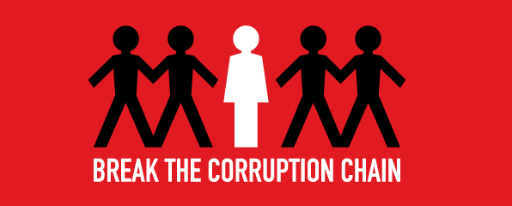 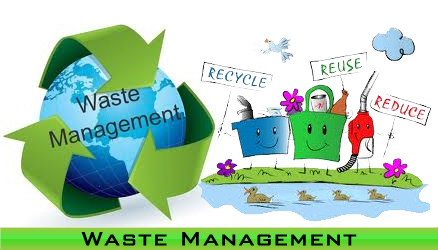 13
SUMMER UNIVERSITY ON “INTEGRATED MANAGEMENT, SUSTAINABLE TOURISM AND PROMOTION OF BIOSPHERE RESERVES”                     Central Balkan Biosphere Reserve, Bulgaria, July 2019
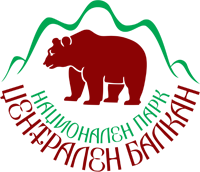 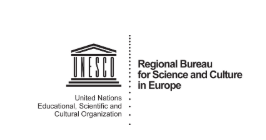 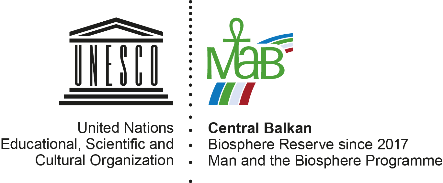 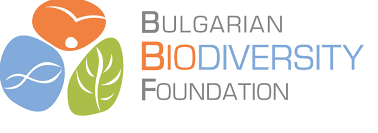 Best practices from BulgariaWild Farm in Eastern Rodopi
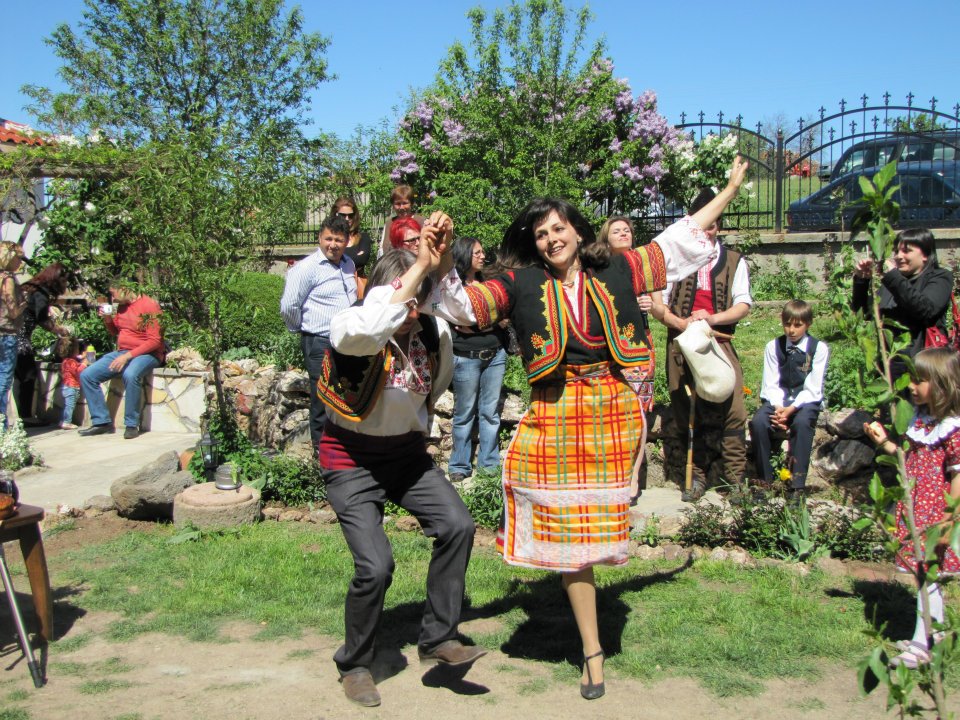 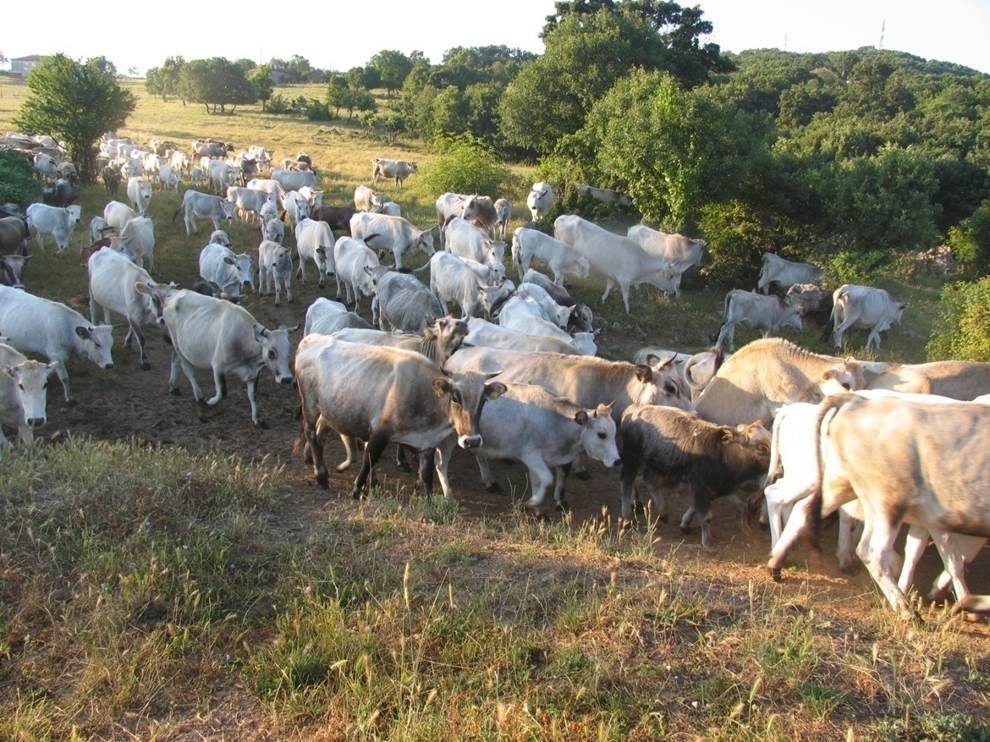 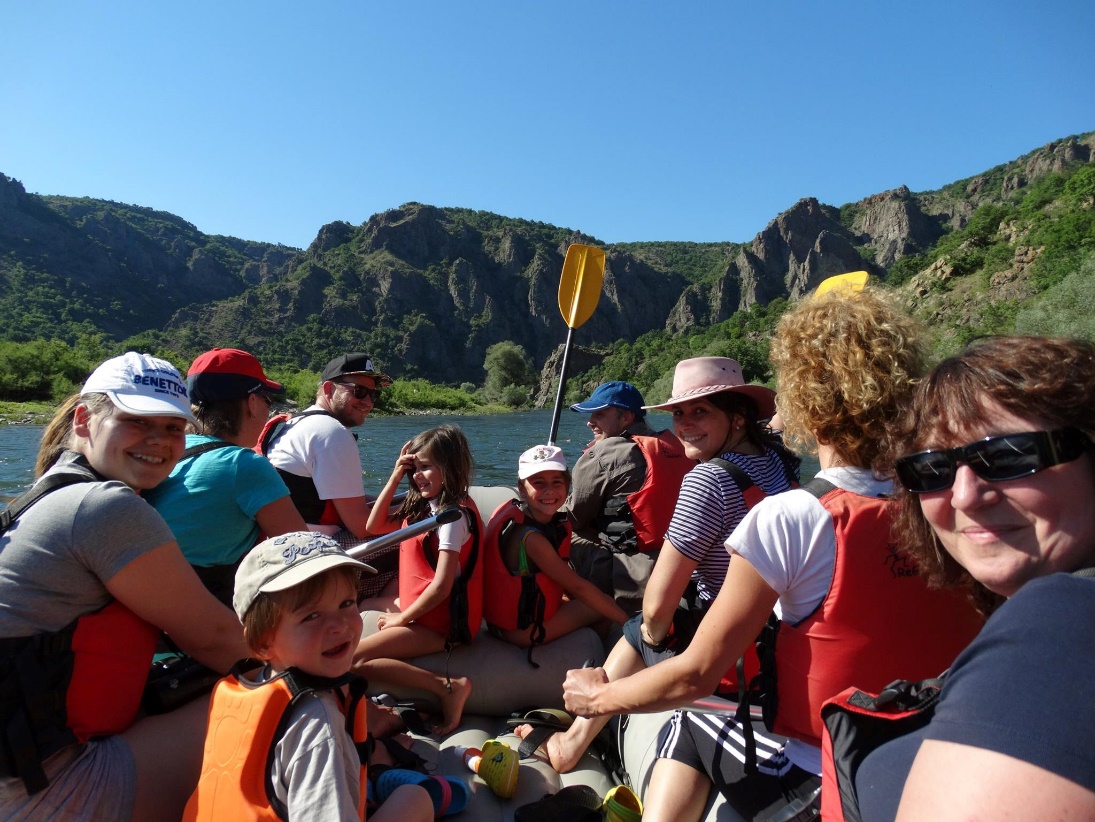 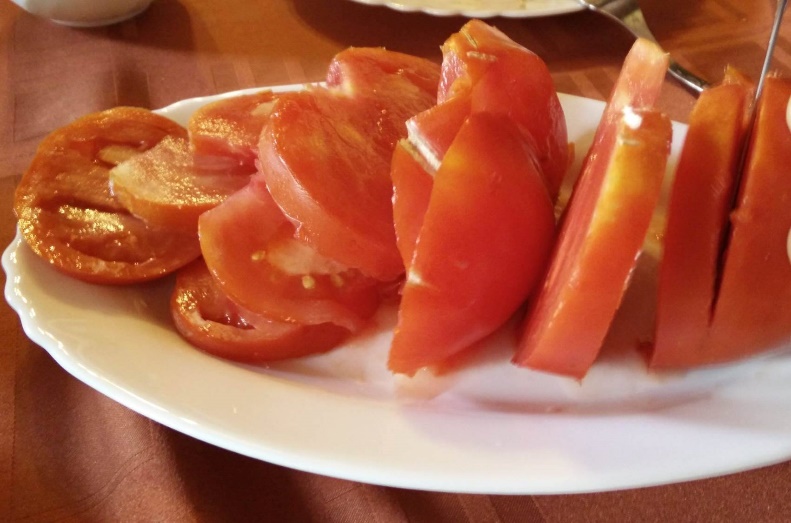 14
SUMMER UNIVERSITY ON “INTEGRATED MANAGEMENT, SUSTAINABLE TOURISM AND PROMOTION OF BIOSPHERE RESERVES”                     Central Balkan Biosphere Reserve, Bulgaria, July 2019
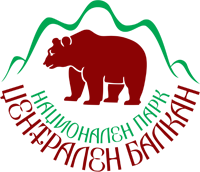 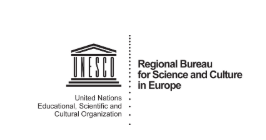 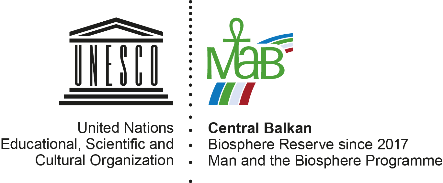 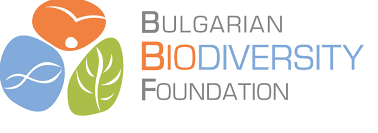 Best practices from BulgariaNature park Belasitsa
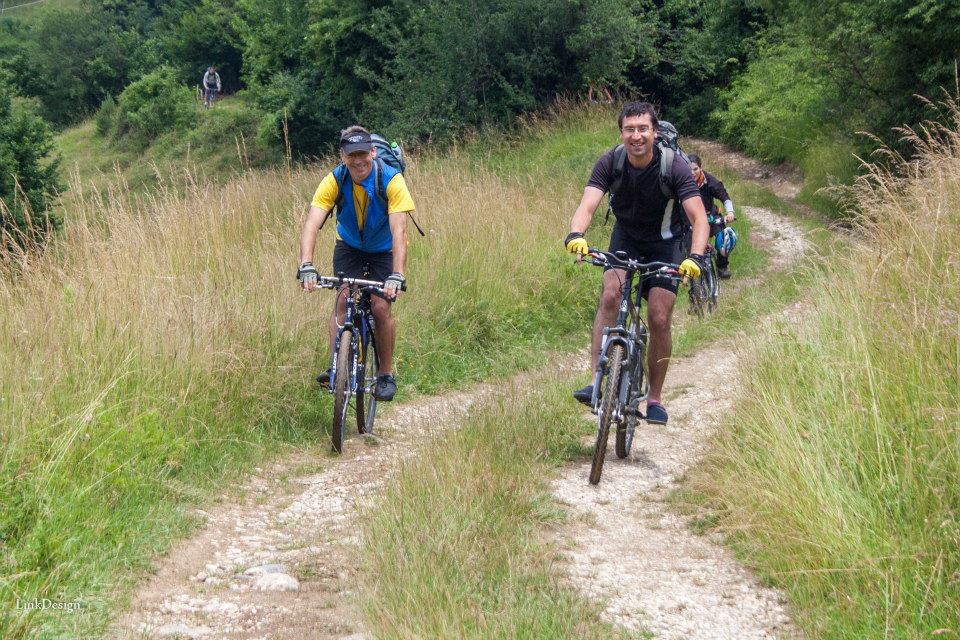 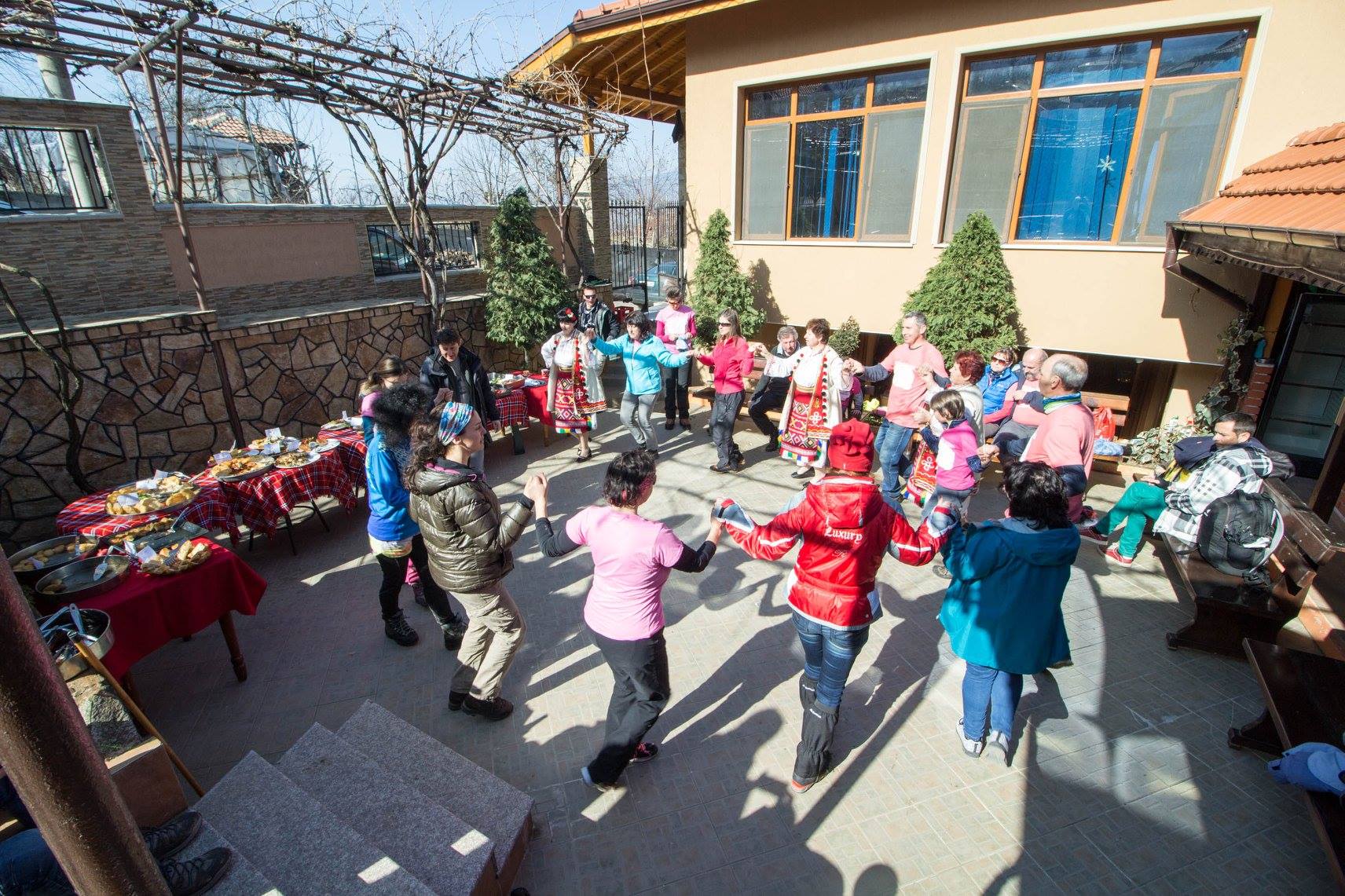 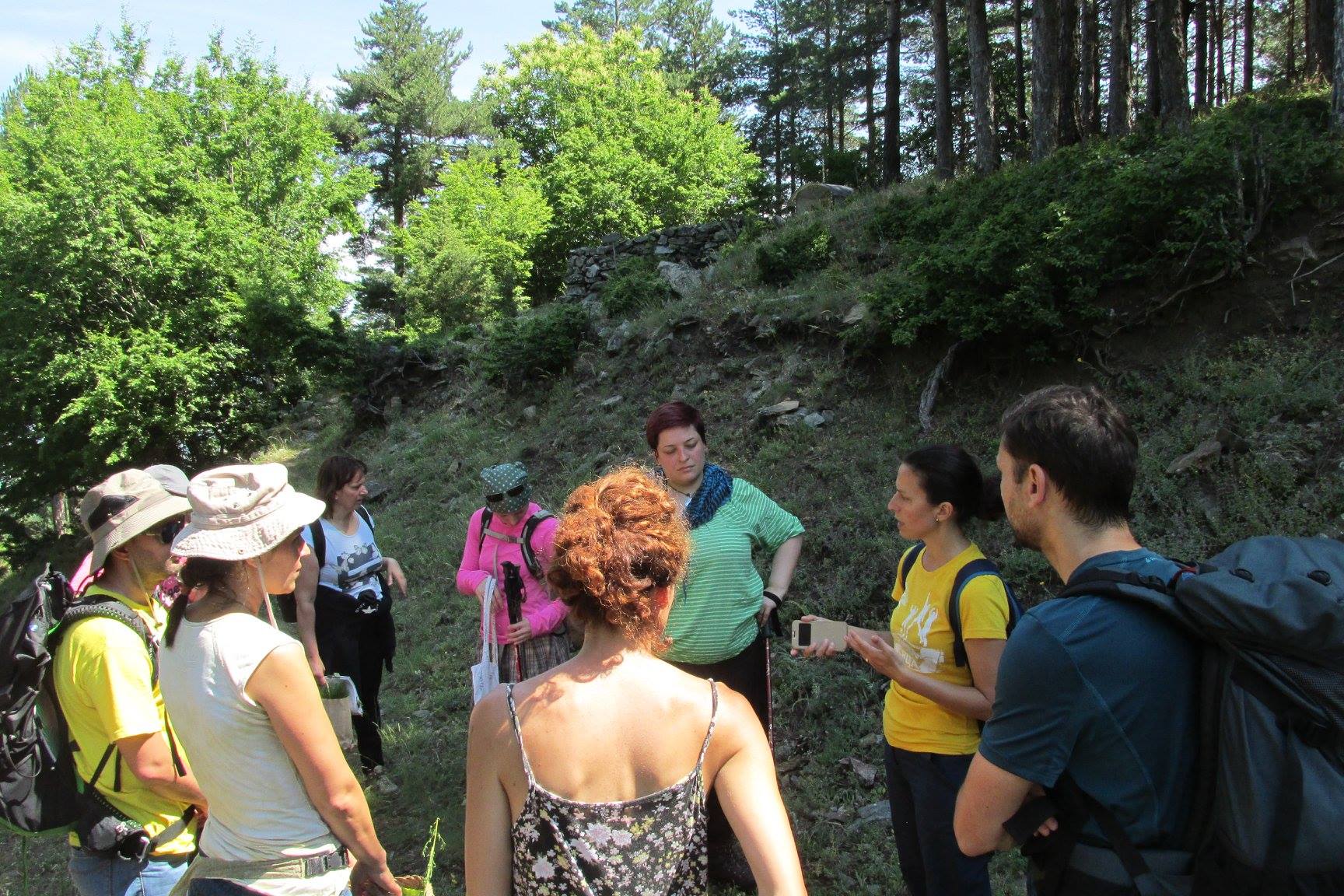 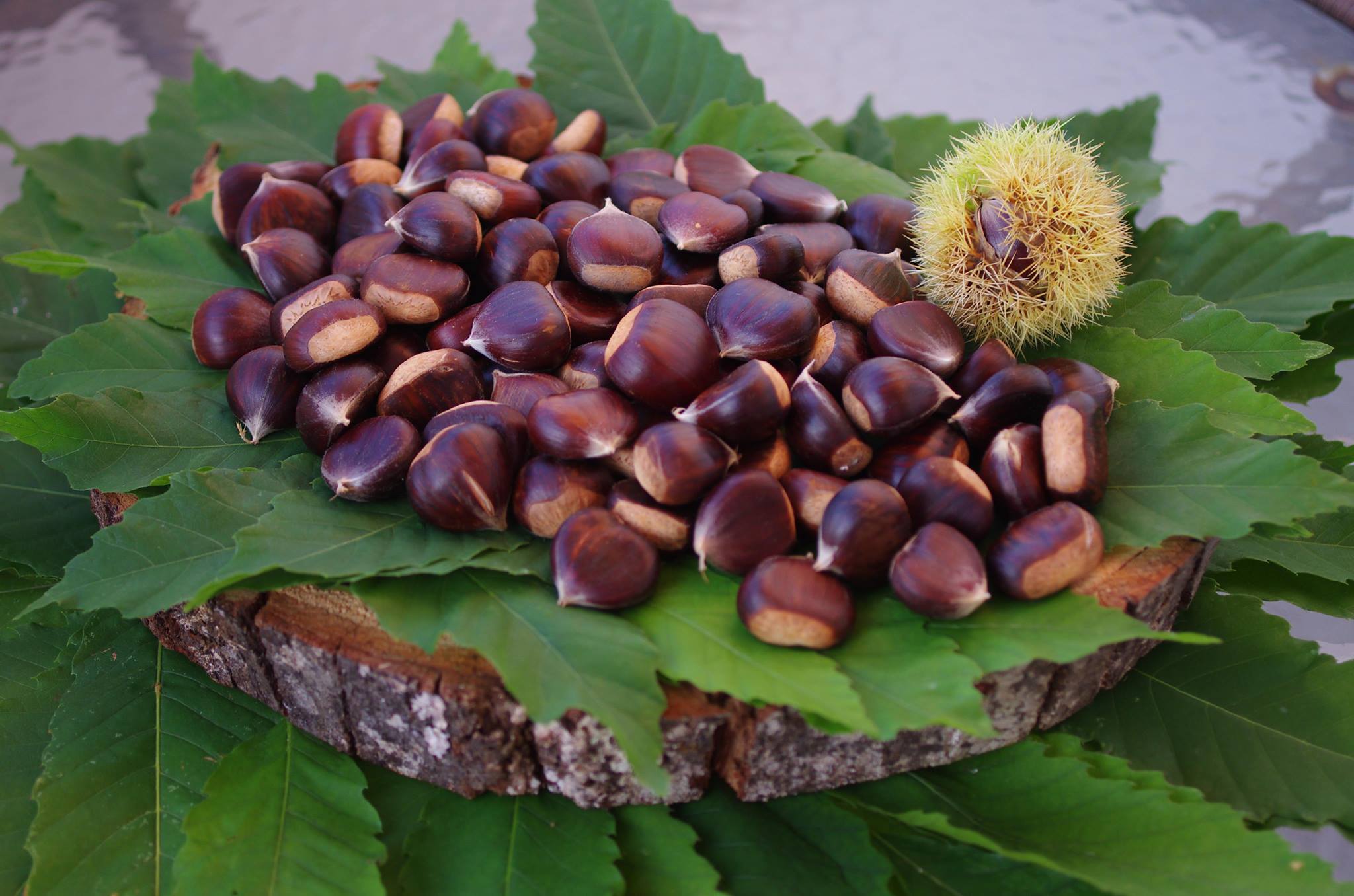 15
SUMMER UNIVERSITY ON “INTEGRATED MANAGEMENT, SUSTAINABLE TOURISM AND PROMOTION OF BIOSPHERE RESERVES”                     Central Balkan Biosphere Reserve, Bulgaria, July 2019
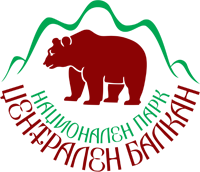 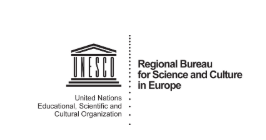 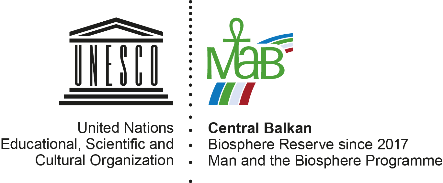 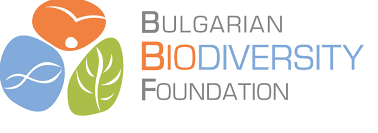 Travel sustainable. Keep in mind that we need to be responsible for our choices.Eleonora Yosifovabaatbg@gmail.comwww.baatbg.org
16
SUMMER UNIVERSITY ON “INTEGRATED MANAGEMENT, SUSTAINABLE TOURISM AND PROMOTION OF BIOSPHERE RESERVES”                     Central Balkan Biosphere Reserve, Bulgaria, July 2019